Муниципальное бюджетное учреждение дополнительного образования«Центр внешкольной работы»
Задание по музыке «Музыкальные сказки. Колокольчик»
для детей 1 года обучения
по дополнительной общеразвивающей
 программе «Музыка»
возраст 4 - 5 лет
педагог дополнительного образования
Атаманюк Александра Анатольевна
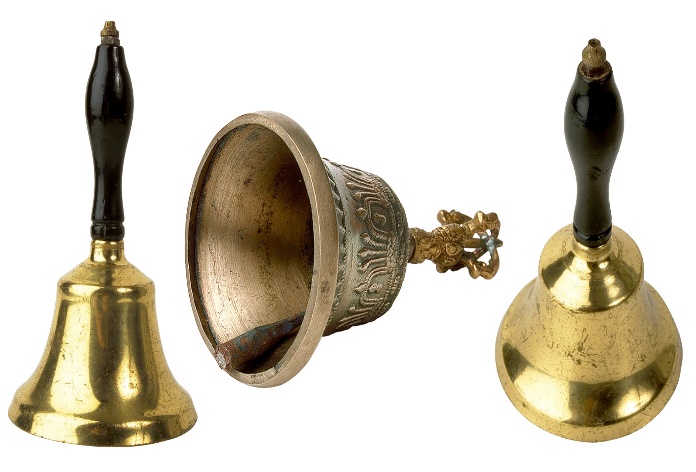 г. Петропавловск-Камчатский 
        2025 г.
Здравствуйте, дорогие ребята и родители!
Предлагаю вместе с детьми продолжить изучать прекрасную страну под названием «МУЗЫКА».  	
Поговорим о музыкальном инструменте КОЛОКОЛЬЧИК. 
На наших занятиях мы уже изучали инструменты.
Слушали их звучание, разучивали
технику игры, учились играть
на инструментах под музыку.
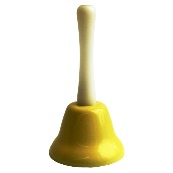 Особенности музыкального инструмента КОЛОКОЛЬЧИК

Колокольчик — ударный музыкальный инструмент, название которого произошло от слова «колокол».
«Пусть он кроха и юнец,
Колокол - его отец»
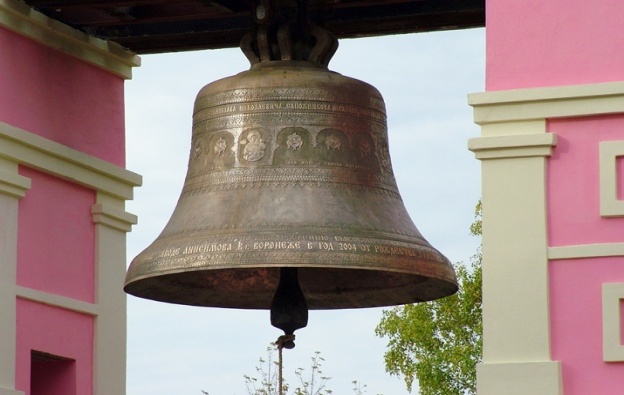 История использования 
Раньше люди вешали колокольчики на коров и коз, чтобы по звуку инструмента понимать,
где находятся животные.
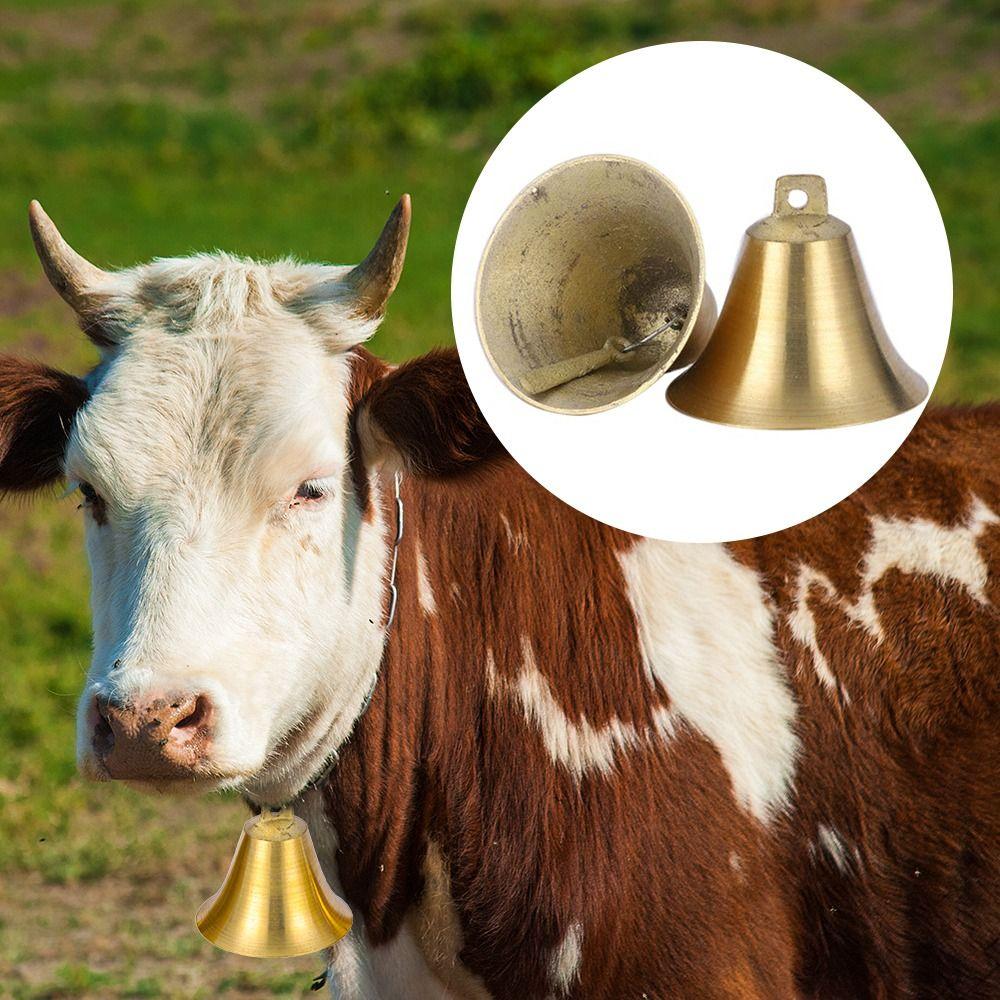 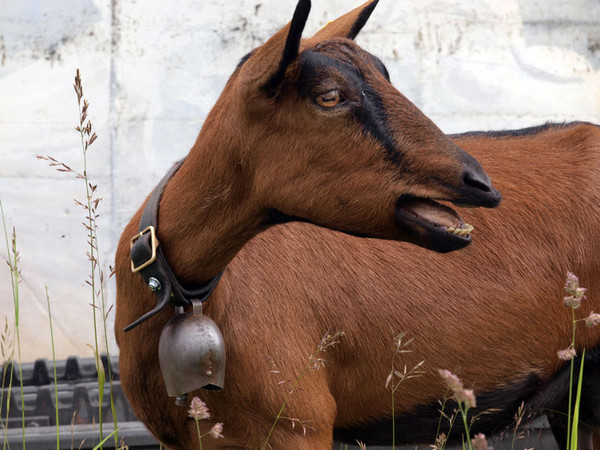 Цветовая гамма
У каждого колокольчика свой цвет и своё звучание. 
Например, красный соответствует ноте «до» первой октавы,
оранжевый — ноте «ре»
и так далее.
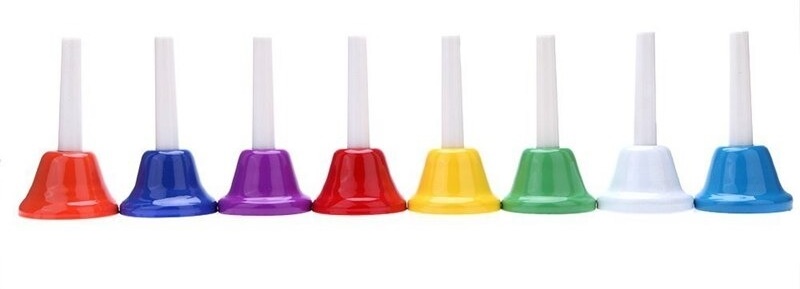 Исходная позиция
Колокольчик держат правой рукой за ручку ближе к краю, чтобы он звенел громко и ярко. 
Когда инструмент должен «молчать», его прижимают к ладони.
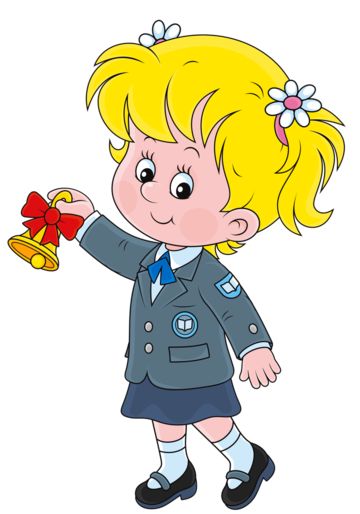 Настроение звука
Колокольчик может звучать по-разному: 
то весёлым и игривым,   то грустным и жалобным.
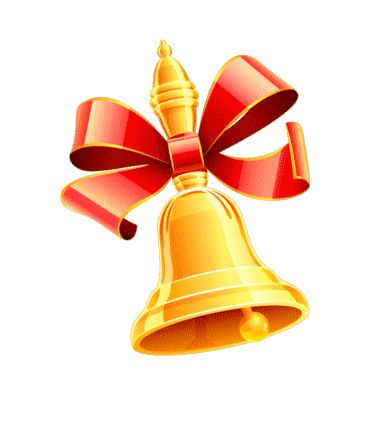 Служит он вместо звонка,
Слышен звон издалека.
Задание

Придумайте и нарисуйте свой колокольчик. 
Рисунки принесите на следующее наше занятие.
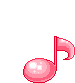 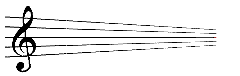